知识产权声明
感恩遇见，相互成就，本课件资料仅供您个人参考、教学使用，严禁自行在网络传播，违者依知识产权法追究法律责任。

更多教学资源请关注
公众号：溯恩高中英语
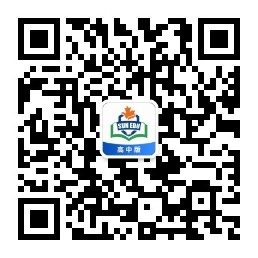 The Comeback    -- Elizabeth Vans Steenwyk
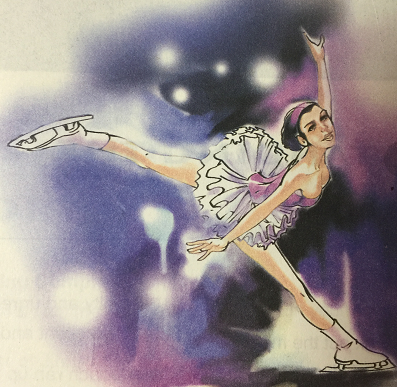 What does comeback mean? On what occasions does the word frequently appear?
If a person in public life makes a comeback , they start doing something again which they previously stopped doing, or they become popular again.
                                                     (-- stars,….)
If a thing makes a comeback , it becomes popular and fashionable or successful again.
                                                  (works, fashion,…)
What does comeback mean? On what occasions does the word frequently appear?
Originally  


Later   



Presently
a shining star,  a success,   a great hit,   an idol,  a role model, focus of attention;  outstanding,  distinguished;  stand out from others,
go out of public sight, end up nowhere , give up on,…
make a comeback, trying  to… again.
regain one’s skills,
      be back into good condition for…,
  Winning is not everything.  It is the only thing!
Characters:
Lead/Major  character: 
Laurie
opponents, rivals
teammates
Minor character: 
Jinny Jordan
Minor character: 
Kathy
Laurie found Jinny’s lost tape and wondered what to do with it.
Climax
Plot
Laurie ‘s opponent lost her tape of music.
Falling Action
Rising Action
Laurie returned the tape.
Beginning
Resolution
Laurie  returned to the ice-skating the competition after an accident.
Laurie performed well and won the competition.
Plot: Part 1
   Laurie was a top ice-skater, who had ____________ all her opponents since ten.  Unluckily,  a car accident left her right knee badly damaged, which led to her _________ from the rink for six months. Finally _________ (recover) from the injury, she was back, waiting ___________________ (神情，上下文) in the empty dressing room for the competition. What made her even more nervous was that she was ________  /______________by her teammate Kathy that an e________  strong athlete was also in the competition. Desperate to win the competition and prove herself, she decided to take a _________, trying the most challenging feat to stand a ________(有可能，有希望).
beaten/topped/ defeated
absence
recovering
nervously,  anxiously
informed
told/ reminded
equally
risk/chance
chance
[Speaker Notes: 1. a/an    2. he--she]
Plot (part2)
   Poor Jinny quite accidentally lost the music tape for the competition, which equally mattered  to her performance, and had to go _______ it. ____________ (happening by coincidence) for Laurie, she happened to spot Jinny’s tape of music behind the leg of the dressing table, with the initials ________ in white in the corner.  She could ______ _______ _the chance and beat Jinny, thus ___________ (defend) her championship.  However, after what seemed like years of inner struggle, the principle/idea of fair play took the upper hand, and she turned the ____ in to the sound engineer. With a combination of excellent  skills and inner peace, she did present a _________ (stunning)  perfect performance and ended up winning the competition.  She did make a successful __________, but what made her comeback more rewarding was her right decision about Jinny’s tape of music.
without
Coincidentally
written
take advantage of
defending
tape
stunningly
comeback
Qualities:
indirect
before
confident 
proud
P3:No one could beat; beat all opponents
Laurie
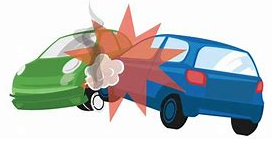 P1: she was very nervous
P2: If I can…, If I can…, would
P14: does any believe? Has everyone given up on me?
P1:felt uncomfortable, may lose
P14:stood motionless, seemed like years while she thought
P15: forget that I found this
P16:shiver slightly, wondered
P18: hesitated
P19:look nervously at
direct
inner thought


Gesture

Inner thought
Body language
after
nervous
doubtful
[Speaker Notes: Before the accident 和after the accident以图片的形式呈现]
P11: now there was no choice, I’ll have to try the triple, hope for the best
P16:jump, sent, do, move slowly, warm up, do,
P18: I just have to, firmly
P15: I would win- because Jinny’s the only real competition I have.
Qualities:
inner thought

Gesture

Inner thought
before
nervous doubtful
determined
Laurie
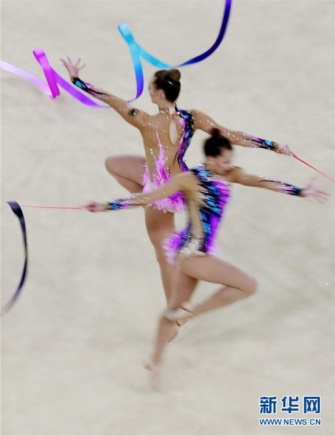 in and 
after
P20:wait until the music filled the stadium, keep in time with
P21: Good
P22:spin smoothly, the audience applauded from time to time, enthusiastically,  applause filled the stadium,
P26: smiled
P28 I guess I did
gesture
Inner thought




facial expression
discourse
confident, proud
[Speaker Notes: Before the performance  和 in and after the performance，以图片形式呈现。]
Qualities:
Dialogue
P4-13
Welcome to the competition! We have missed you these last six months!
How’s the knee? Is it going to slow you down? …
P27:You won! You won!, rushed up to her

We have some new competition this year
She is unbelievable! She does four double axels and a triple toe loop
She is the one you have to beat this year
Kathy
Q:  Why did Cathy repeatedly say good things about Jinny?
Out of concern --- concerned, care about
Qualities:
P4-13
 burst through the door
 hurried out, slamming the door behind her
 P17. The door flew open.
Kathy
concerned, care about
straight
David gave the door a kick and it flew open.
What kind of opponent?
indirect
the one to beat
four double axels
a triple toe loop
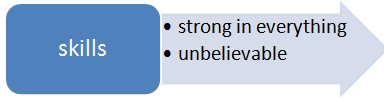 characteristics
skills
Jinny
direct
Her arms were filled with…
She dumped some of her belongs onto a chair.
The bag fell to the floor with a thud.
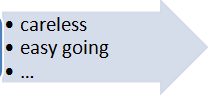 “Hi, I’m Jinny Jordan.”
Understanding:    P11: Laurie knew that music was nearly as important to the program as the skating itself. The music you skated to created mood, rhythm and style. Laurie had worked with her coach for months to select and then tape her music program. If she lost her music tape, she might as well forget about skating. It was that simple. 
 The passage tells us _______________________________.

 The passage develops in a/an ______________________ way.

 The author emphasizes the importance of music so much to _________________________________________________.
the importance of music to a skater
General- Specific
show Laurie’s difficulty in making the decision
Understanding:    P14: Laurie stood motionless for what must have been only seconds --yet it seemed like years while she thought about what to do.
       It seemed like years/ a century before….
       After what seemed like years/ a century,…
Laurie must be feeling ____________________________ over whether to turn in the tape at the moment.
hesitant, torn, in a dilemma
Understanding:    P29: But no one will ever know how close I really came to losing.
       She came close to losing _________________.
       A. the competition
        B.  the chance to compete in the World Cup and the Olympics
        C.  the friendship with a terrific skater
        D.  the good sense of music
        E.  the spirit of “fair play”  
        F. G….
How do you know that Laurie performed well? 
P21:  "Good," she thought to herself, "my knee’s holding up.”
 P22: The audience applauded from time to time, enthusiastically supporting her in her comeback.
 P22: As she completed it, she heard the audience gasp.
 P23: When her turn was over, applause filled the stadium, and she stood there, for a moment, in the center of the ice in the spotlight. 
 P25:  "You did it, Laurie!" she said. "You skated perfectly-and beautifully. You didn’t make a single mistake! I think that you've won!”
  P27  Laurie, you won! You won!" Kathy screamed, as she rushed up to her.
inner thought内心活动
侧面描写(动作)
侧面描写（声音）
侧面描写（声音）
细节对白
对白+动作
Writing Tip:  We can describe a scene from various angles/aspects.
[Speaker Notes: 此处的2来自何处？没有1啊。 这一张不用归入understanding，可以独立出来当作写作的技巧里讲。（比如比赛的场面的描写）]
Language: 
Expressions about skating: 1.glide 滑翔 across the rink
                       划过溜冰场

 2.fly across the ice with the cold air rushing past her
                     飞一般地在冰面上划过，冷冷的空气掠过

 3.make long, looping circles across the ice
                      在冰面上滑出一个个圆圈

 4. as if having the whole rink to herself
                     好像整个溜冰场都是她的
[Speaker Notes: 这一阶段都在分析分本的情节，语言挪到后面再讲]
P1.3.Laurie was very nervous. She knew that today was a very important day in her comeback.
nervous, tense, uneasy (直接写)
     He was so worried/ nervous that he simply walked up and down the room.
     -- So nervous was he that…
His heart beating wildly, he could feel his palms sweat.
I pretended to be calm, but my trembling voice gave me away.
Beads of perspiration汗珠 trickled down her face. 
I could feel sweat beading on my forehead as I walked around the corner.
Every time I speak, I have butterflies in my stomach.
Her anxiety for her husband grew with every minute that passed.
[Speaker Notes: 从此张开始，不用每一个好的语言点都去分析，仿写。挑选部分出来，做几个小专题。比如：描写紧张不安的表达，文章里的方式，拓展几种表达，最后再仿写。借助一篇文章，能够积累某两三个小专题出来，就足够了。多了，反而散乱了。如果不舍得扔掉，在词汇巩固练习里已经有了补充。]
4.1. burst through the door
           --- She burst into the dressing room.
           --- She couldn’t wait to see Laurie again.  (eager)
        It mean that she was ________.
       A. in a hurry    B. thrilled  C. burning with anger/fury
At the sight of her mother, she came flying down the stairs/ driveway, two at a time.
  When the boy caught sight of Poppy, he went rushing toward the dog and bent down to give her a big hug. 
 As he entered the doorstep, Poppy trotted to him and got up on his back legs, trying to lick her old friend. The boy crouched, put his arms round Poppy’s neck and scratched her behind the ears.
 The moment he entered the house, he was greeted by excited Poppy, who licked the boy’s face when he knelt down at her side, stroking her fur gently.
P14: Laurie stood motionless for what must have been only seconds --yet it seemed like years while she thought about what to do.
“纠结”的表达：
An inner voice asked me to buy the pair of boots I desired, but another voice popped up almost simultaneously, urging me to buy some decorations and feasts for the family instead, which made me feel torn.
Being torn as to whether to risk everyone's safety to save the dog out, he suddenly thought that the dog might be the best friend and comfort to the boys in the war.
P15. 1. She thought back to that awful, rainy night when…
   (思绪/记忆回到……)
      2.--- She couldn’t help thinking of the…
  I’ve enjoyed a laugh or two thinking back to that moment.        
     3.---The  scene made her think back to the awful, rainy night when…
     4. ---The scene brought her memory back to the …
     5.--- The teddy bear often brings to my mind the days when…
              ( bring my childhood to mind)
     6. ---Her memories went/flew back to the ….
1-2 人作主语；3-5 物/场景作主语；6 memory做主语
P22.2. The audience applauded from time to time, enthusiastically supporting her in he comeback.
 P23.2. When her turn was over, applause filled the stadium, and she stood there in the centre of the ice in the spotlight.
  	
   A thunderous applause burst out.  
     -- The thunderous applause filled every corner of the room.
      -- The whole room was filled with thunderous applause.
	
   People broke into a storm of applause. 
      --The audience burst out clapping and cheering.
  -- Everyone started to clap their hands and the applause was deafening.
“掌声响起”的表达：
P22.2. The audience applauded from time to time, enthusiastically supporting her in he comeback.
 P23.2. When her turn was over, applause filled the stadium, and she stood there in the centre of the ice in the spotlight.
  	
     
    Mr. Smith made a main speech and received rounds of warm applause.
  --His brilliant speech won a burst of long and warm applause./ won waves of applause. 
  -- Cheers and applause took over the whole room. 
“掌声响起”的表达：
Micro-writing：
     场景:今天课堂上老师发下了昨天的考卷, 我在全班同学中取得了最大的进步，得到了老师的表扬。
     要求：1.字数不少于80；
                 2. 使用“紧张、鼓掌、回忆过去、纠结”等表达中的至少3个要素。
A possible version：
     The moment the bell announcing the beginning of the class rang, Mr. Bai entered the classroom with a roll of papers in her hand. Wondering how I had performed in the exam, I could feel my palms sweating and my heart beating wildly, waiting anxiously for the result. When the teacher announced that I had made the greatest progress in class, thunderous applause filled every corner of the classroom. Looking back at the days when I made every effort to make up for the lessons I had missed and the progress I made, I knew that my efforts were finally rewarded.
Assignment---Writing 1：
     假定你是Kathy。你的好友Laurie在复出后的第一次全国滑冰比赛中就取得第一名的好成绩。现在你写信向她表示祝贺，主要内容包括：
   1.写信目的；
   2.肯定她的努力和成就；
    3.你的打算和对她的祝福。
Assignments---Writing 2：
     Laurie sat quietly in the empty dressing room. She had not competed since the accident. As she waited for her turn to skate, Laurie was very nervous. Today was very important in her comeback. “If I can win today, ” she thought, “I can skate in the World Cup next year and then the Olympics.”
   Before Laurie had her accident, everyone had said that she was the one to beat. 
   She thought back to that car accident where her right knee was badly injured. She spent six total months on recovery, treatment and practice because she hoped to regain her skill.
   “Hello, Laurie, ” one of her friends burst in. “How’s the knee? Is it going to slow you down? ”
   “I guess we’ll find out tonight, ” Laurie said.
   "There’s a girl named Jinny, strong in everything. She’s the only real competitor you have to beat,” the friend said and hurried out.
    Hearing that, Laurie decided to show her most difficult jump. “If I don’t try it, I won’t stand a chance, ” she thought. “Does anyone believe
that I can still win?”
     Suddenly her right knee sent pain up and down her leg. The doctor said it would do that for a while. “What makes you think you have a chance tonight?” she said to herself.
     After the pain passed, she moved slowly to warm up. Then she said firmly, “I must win!”
   At that moment, a young woman hurried in with a skate equipment bag. She put some of her belongings onto a chair. Her bag fell to the floor. “Hi, I’m Jinny Jordan,” she said.
    Laurie felt uncomfortable as she looked at Jinny. “So this is my competitor,” thought Laurie. “Because of her, I may lose tonight. ”
   “I'm Laurie Collins, ” Laurie told Jinny. “Something fell out of your bag, Jinny.”
   As Jinny began to gather her belongings, the door opened.
   “Jinny,” someone called, “your music tape is missing. You are the next one! Laurie, after Jinny.”
   “Oh, my God! I thought I had handed it in hours ago, the green box with my name on,” screamed Jinny, hurrying out.
   “Music is so important to the skating. What a pity!” Laurie said thoughtfully, doing some preparation alone in the dressing room. 
 Paragraph 1    Suddenly, she saw something under the chair.                                                                          
 Paragraph 2    Minutes later, Laurie glided(滑行) to the center of the stadium when her name was called.